OSHA Special Government Employee (SGE) Training
United States Department of Labor
Occupational Safety and Health Administration
Overview of CSP-03-01-005VPP Policies & ProceduresManual
In this section we’ll discuss:
The contents of CSP-03-01-005
VPP
Policies & Procedures
What is the CSP?
CSP-03-01-005 is the VPP Policies and Procedures Manual written to provide instructions to OSHA personnel responsible for implementing VPP

A side benefit is it also provides the same information to other parties interested in the VPP
CSP-03-01-005
Issued January 30, 2020, to provide guidance concerning implementation of the VPP

Revised to reflect policy memos issued from 2009 - 2014
Contents of CSP-03-01-005
1.		Introduction
2.	Responsibilities
3.	Guiding Principles
4.	The VPP S&H Management System
Contents of CSP-03-01-005
5.		Ways to Participate: Site Based
6.		Ways to Participate: Mobile Workforce
7.		Ways to Participate: Corporate
8.	Star Demonstration Programs
9.	The Application Process
Contents of CSP-03-01-005
10.	Preparation for On-Site Evaluations
11.	Participation Decisions & Management
12.  	Enforcement Activity at VPP Sites
13.  	Training for VPP Personnel
Contents of CSP-03-01-005
Appendix A.	Format for Annual Self 					Evaluations
Appendix B.	Calculating I&I Rates
Appendix C.	Interview Questions
Appendix D.	Intent-to-Terminate Flow Chart
Appendix E.	OIS Enforcement Codes
Appendix F.	Competency Models
Time to Play a…
Trivia Game!
Contact Information
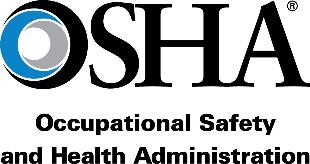 www.osha.gov
800-321-OSHA (6742)